КОУ «Специальная (коррекционная) общеобразовательная школа №12 VIII вида»
Тема: Числа 1,2,3.Число и цифра 4.
                                         
                      
                                                                                        Составила:
                                                                                                                     учитель начальных классов 
                                                                                                                                КОУ  «Специальная (коррекционная)
                                                                                                                            общеоразовательная школа №12  VIII вида»
                                                                                 Атеева Н.В.
Урок математики в 1 классе
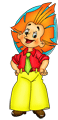 Тема: Числа 1,2,3. Цифра 4.
Цель: познакомить учащихся с образованием числа 4 и его графической записью.
Задачи:
              I.Обучающая 
- учить писать цифру 4;
- упражнять в названии последующего числа для каждого    из чисел в пределах 4;
- формировать умение детей соотносить числа с соответствующей цифрой.
            II. Коррекционно – развивающие:
- развивать слуховое  восприятие посредством решения задач – загадок;
- корригировать умение ориентироваться на микроплоскости  с опорой на зрительное восприятие
- корригировать навыки моторной координации посредством выполнения заданий
            III. Воспитательная:
 - воспитывать интерес к предмету;
 - развивать умение выполнять задание по словесной инструкции.
Оборудование: набор цифр и знаков для каждого ребенка, картинки  ( лиса, ёж, бабочки, яблоки, груши, морковка), схема  заданий.
I. Организационный момент
Проверка готовности к уроку
              
                    Долгожданный дан звонок
                    Начинается урок
                    Сядем прямо не согнемся  
                    За работу мы возьмемся.
  - Какой урок?
  - Который урок по счету?
  - Ребята, к нам на урок пришел сказочный герой. Отгадайте кто он?
        (загадка) 
     Он принёс нам интересные задания, вместе со своими друзьями.
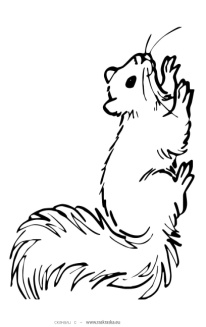 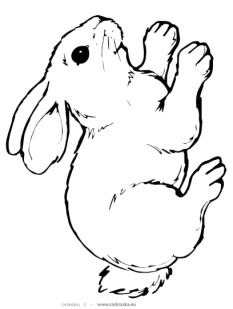 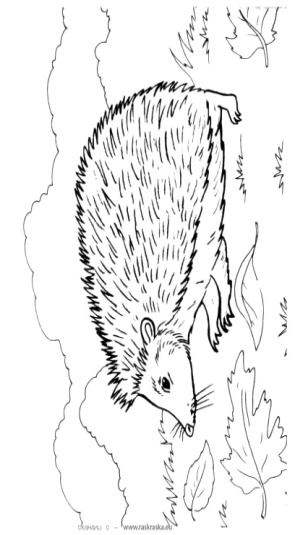 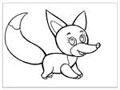 II. Повторение изученного материала
1. Какого числа не хватает?

     1, …, 3       1, …, …
    3, …, 1       …, 2, …
  2. Математические загадки
     У него 4 лапки, лапки – цапцарапки,пара чутких ушей, он – гроза для мышей.     
     Всегда шагаем мы вдвоём, похожие, как братья, мы за обедом – под столом, а ночью – под кроватью.
     Три мальчика, Петя, Костя и Вова, отправились в киоск. По дороге у киоска они нашли 3 копейки. Сколько бы денег нашел один Костя, если бы он отправился в киоск?
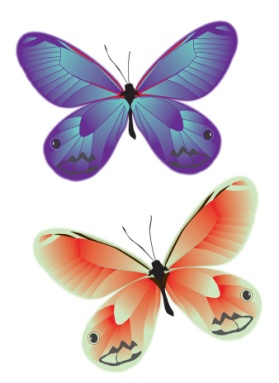 2.Задача
2
3
III. Изучение нового материала
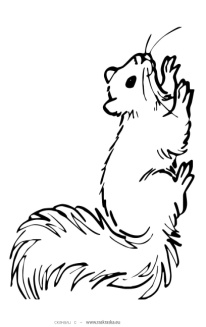 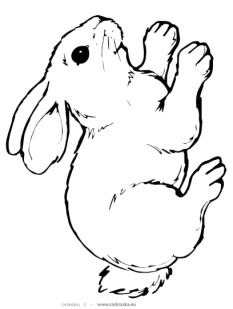 1
2
1.-Ребята, посмотрите в гости к нам спешат ещё зверюшки.

-Каким по счету идет  лисичка? 
  ёжик? заяц? белка?


-Что у ёжика в корзинке?
(груши и яблоки)
-Сколько у ёжика яблок? (2)
-Сколько у ёжика груш? (2)
-А сколько всего фруктов у ёжика?
Молодцы!
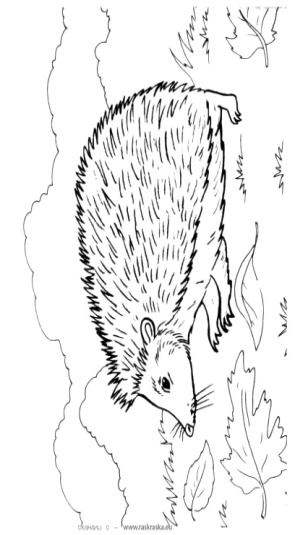 3
4
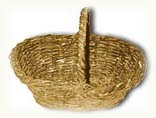 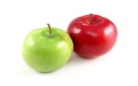 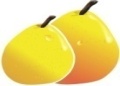 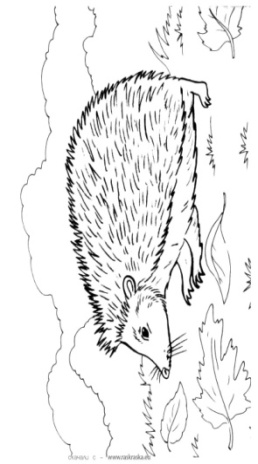 IV. Динамическая пауза.
Раз, два, три
Пыль везде сотри
Форточку открывай
Воздух  освежай.
V. Работа у доски
Покажи квадраты. Покажи треугольник.
Где нарисован: треугольник? квадрат?





 2. Работа по учебнику. с.111
Считай. Записывай.

           3+1=                                                    4-1=
VI. Закрепление изученного материала
Решение примеров по группам.
1 – группа  (самостоятельно)
Карточки 
3+1
1+3
1+2
1+1
2 – группа (индивидуально)
2+2
4 – 4 
3 – 2 
4 – 3
VI. Подведение итогов    Услышим скоро мы звонок      Пора заканчивать урок.- Чему учились сегодня на уроке?- Что нового узнали?Ребята, вы сегодня молодцы. Вам Незнайка и его друзья говорят спасибо!
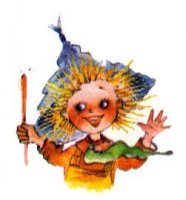